THE EU GENERAL DATA PROTECTION REGULATION (GDPR) AND THE DATA PROTECTION ACT 2017
By Rushda Goburdhun
Data Protection Office
Agenda
EU Directive 95/46/EC
EU GDPR
GDPR structure
Key changes
The Data Protection Act 2017 (DPA)
Relationship between DPA and GDPR 
Similarities between DPA and GDPR
GDPR and DPA checklist
2
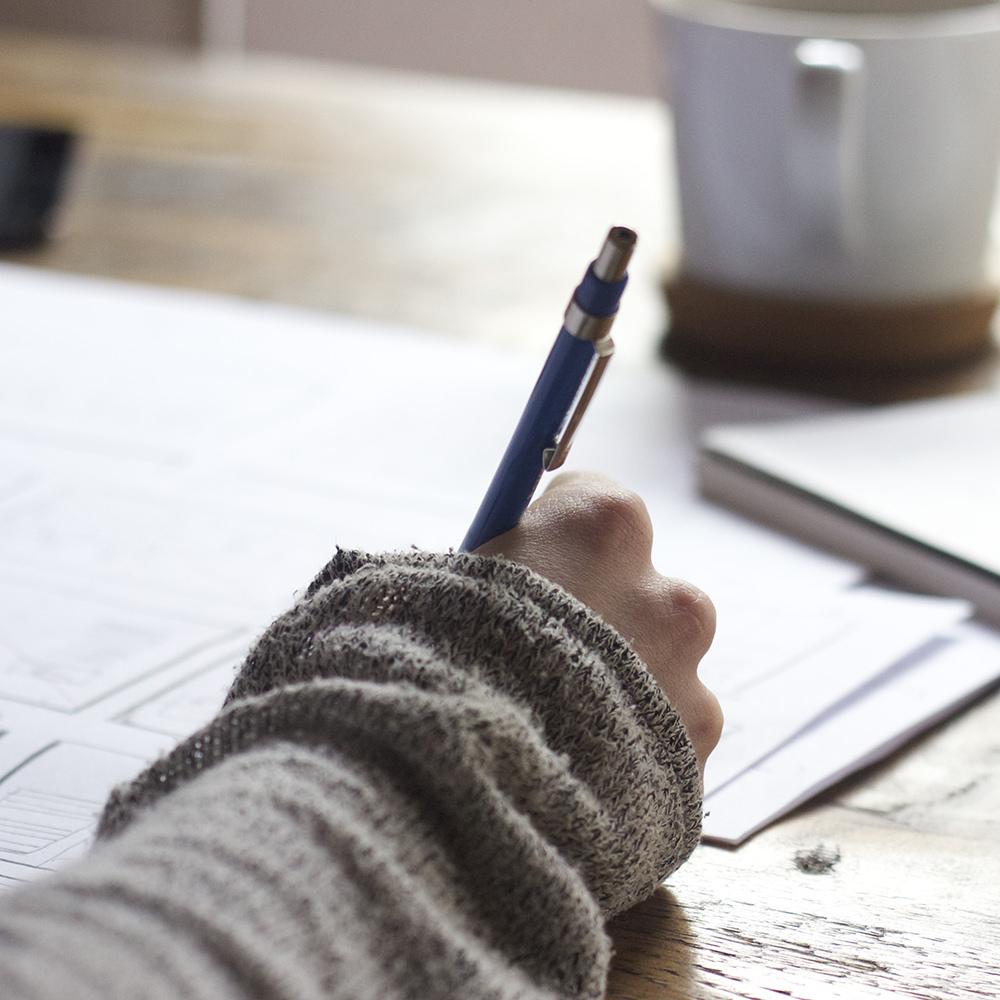 EU Directive 95/46/EC
3
EU GDPR
4
[Speaker Notes: In other words, instead of each EU countries having their own data protection laws, now the entire EU is governed by a single regulation namely the GDPR.
The recitals provide clarifications on the articles.
The GDPR has also set up the European Data Protection Board which is based in Brussels.
The European Data Protection Board (EDPB) is an independent European body, which contributes to the consistent application of data protection rules throughout the European Union, and promotes cooperation between the EU’s data protection authorities. 
	It also provides guidelines to individuals on their rights ,  to controllers and processors on data protection.
	 https://edpb.europa.eu/]
GDPR Structure
5
Key Changes
6
[Speaker Notes: Territorial Scope
Extra Territorial Scope Applicability: Article 3 (2) of GDPR
Consent
A person’s consent for processing of their personal data is valid only if it is freely given, specific, informed and unambiguous indication of the data subject’s wishes  by a statement by which he or she, by a statement or by a clear affirmative action, signifies agreement to the processing of personal data relating to him or her;
Data subjects can withdraw consent

Accountability:  
Organisations must keep detailed records of their processing activities and implement appropriate technological and organisational measures to ensure, and be able to demonstrate, that processing is performed in accordance with the GDPR.]
Key Changes
7
[Speaker Notes: Transparency
This can be done through Privacy Notices
Article 12 of the GDPR
Processors
They will be subject to direct enforcement by supervisory authorities, fines, and compensation claims by data subjects. 
However, a processor’s liability will be limited to the extent that it has not complied with it’s statutory and contractual obligations.
It expands the mandatory terms which must be included in processing contracts.
Lawful processing (Article 6 of GDPR)]
Key Changes
8
[Speaker Notes: Breach  Notification (Recitals 85 to 88) (Article 33 and 34 of GDPR)
 A personal data breach may, if not addressed in an appropriate and timely manner, result in physical, material or non-material damage to natural persons such as 
loss of control over their personal data or limitation of their rights, 
discrimination,
 identity theft or fraud, 
financial loss, unauthorised reversal of pseudonymisation, damage to reputation, loss of confidentiality of personal data protected by professional secrecy or any other significant economic or social disadvantage to the natural person concerned.
Where such notification cannot be achieved within 72 hours, the reasons for the delay should accompany the notification and information may be provided in phases without undue further delay.
A processor, shall notify the controller without undue delay after becoming aware of a personal data breach.
The controller should communicate to the data subject a personal data breach, without undue delay, where that personal data breach is likely to result in a high risk to the rights and freedoms of the natural person in order to allow him or her to take the necessary precautions.
Rights of data subjects
Data subjects will have more control over the processing of their personal data.
A data subject access request can only be refused if it is manifestly unfounded or excessive, in particular because of its repetitive character.
Remedies and sanctions
There are two tiers of administrative fines: 
	− Up to €10 million, or 2% of the worldwide annual revenue of the prior financial year, whichever is higher, shall be issued for infringements of: ( Controllers 	and processors under Articles 8, 11, 25-39, 42, 43,Certification body under Articles 42, 43, Monitoring body under Article 41(4))
	- Up to €20 million, or 4% of the worldwide annual revenue of the prior financial year, whichever is higher, shall be issued for infringements of:
The basic principles for processing, including conditions for consent, under Articles 5, 6, 7, and 9
The data subjects’ rights under Articles 12-22
The transfer of personal data to a recipient in a third country or an international organisation under Articles 44-49
Any obligations pursuant to Member State law adopted under Chapter IX
Any non-compliance with an order by a supervisory authority (83.6)]
THE DATA PROTECTION ACT 2017
9
THE DATA PROTECTION ACT 2017
(Came into force on 15 January 2018)
AIMS
To strengthen the control and personal autonomy of data subjects (individuals) over their personal data.

In line with the European Union’s General Data Protection Regulation (GDPR).

To promote the safe transfer of personal data to and from foreign jurisdictions.
10
Relationship between GDPR and DPA
DPA is a subset of GDPR. 
That is, it has incorporated those principles of GDPR which are applicable in the Mauritian Context.
GDPR
DPA
11
SIMILARITIES BETWEEN DPA AND GDPR
13
14
15
GDPR AND DPA  CHECKLIST
16
Checklist – Q1
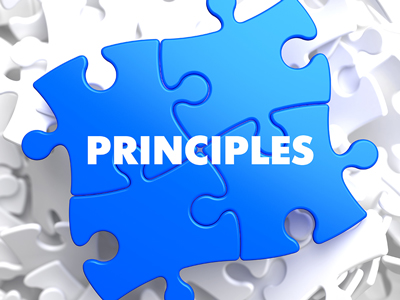 17
[Speaker Notes: lawful’ by meeting the conditions of section 28 of DPA, 
‘fair’ by informing data subjects of any potential risks to ensure that processing does not have unforeseeable negative effects, 
‘transparency’ by informing data subject about details of the processing
Data minimisation – adequate, relevant and not excessive in relation to the purpose;
Purpose limitation – for a specific well-defined purpose;
Data accuracy – up to date data;
Storage limitation – personal data must be deleted or anonymised as soon  as they are no longer needed for the purposes for which they were collected. The DPA does not define any time retention period for keeping data;	
In accordance with the rights of data subjects – under Part 7 of DPA]
Checklist – Q2
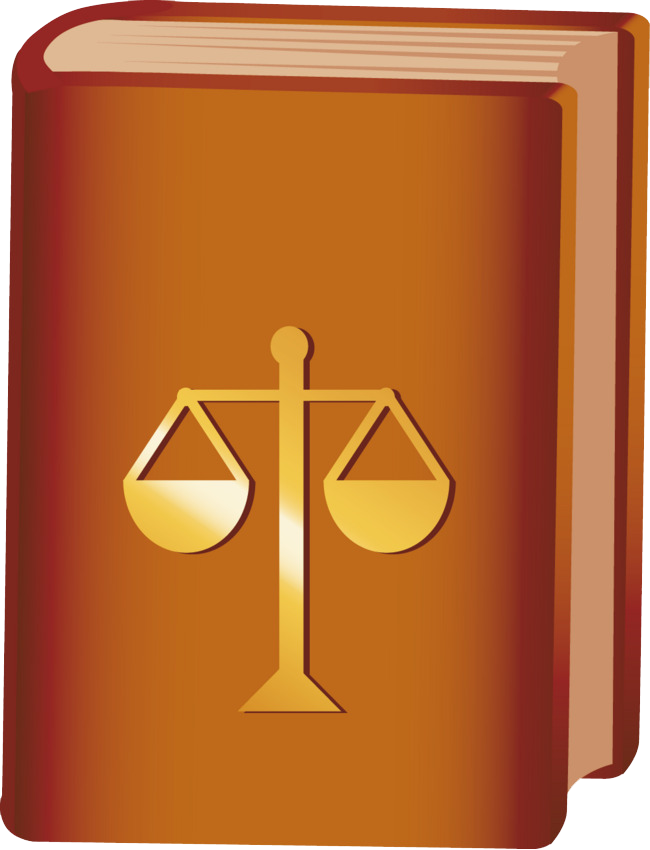 18
Checklist – Q3
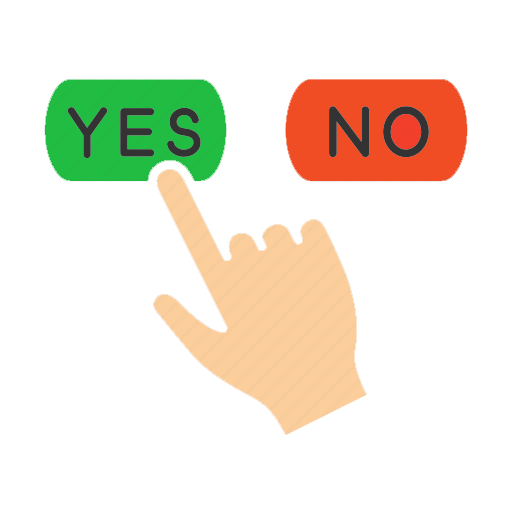 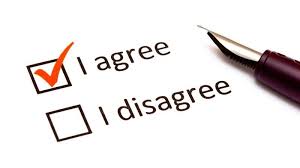 19
Checklist – Q4
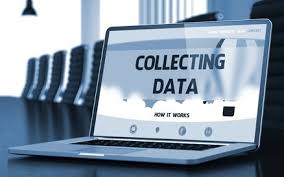 20
Checklist – Q5
21
Checklist – Q6
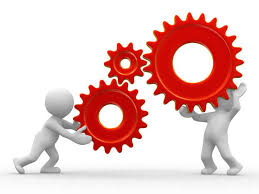 22
Checklist – Q7
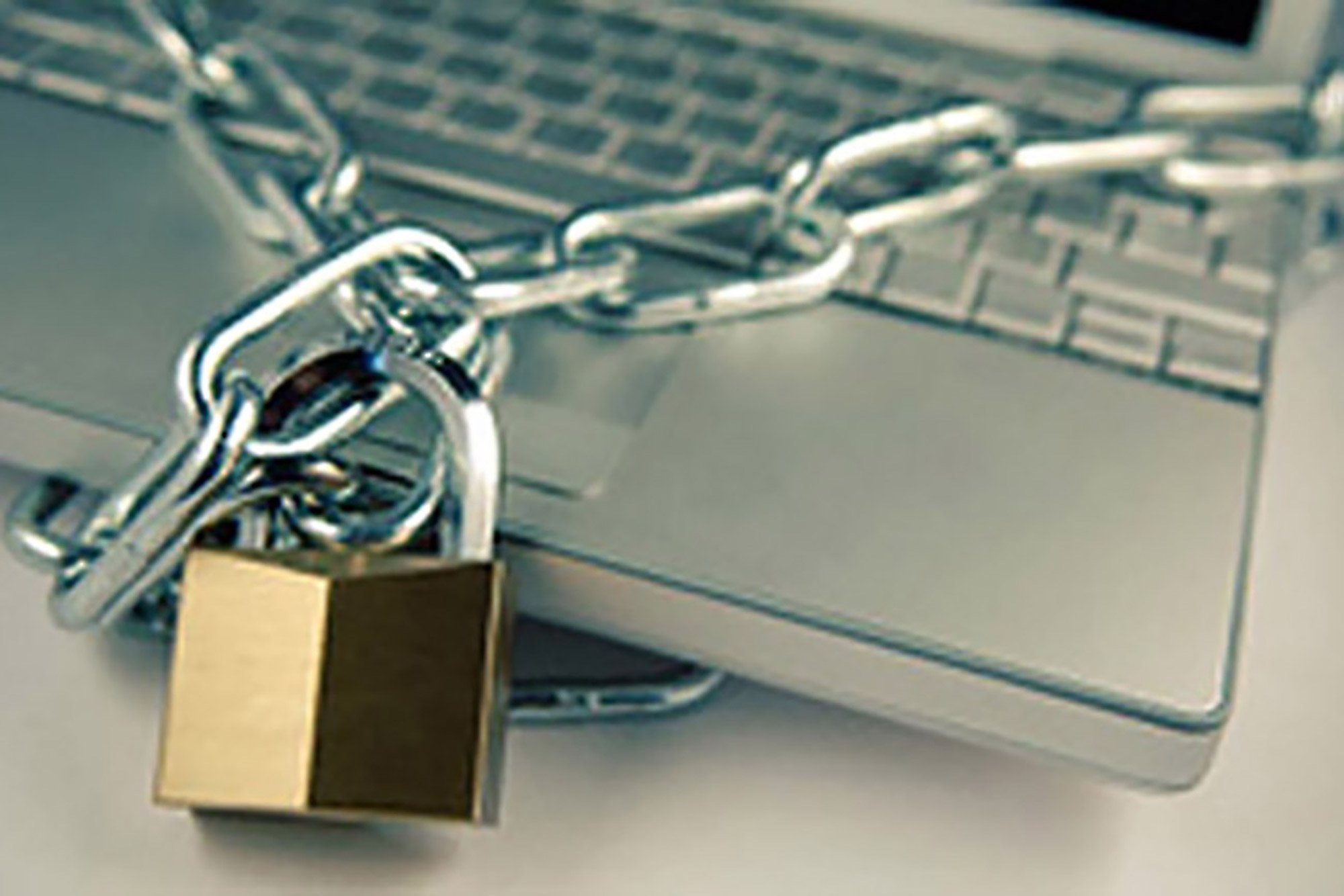 23
[Speaker Notes: Poor information security leaves your systems and services at risk and may cause real harm and distress to individuals. 
Some examples of the harm caused by the loss or abuse of personal data include:
identity fraud;
fake credit card transactions;
targeting of individuals by fraudsters, potentially made more convincing by compromised personal data;
witnesses put at risk of physical harm or intimidation;
offenders at risk from vigilantes;
exposure of the addresses of service personnel, police and prison officers, and those at risk of domestic violence;
fake applications for tax credits; and
mortgage fraud.

Appropriate technical and organisational measures must be implemented to prevent unauthorised access to, alteration, disclosure, accidental loss and destruction of personal data.]
Checklist – Q8
24
[Speaker Notes: To determine whether processing operations are likely to present high risks, a list of criteria can be considered for evaluation taking into account the guidance of the Article 29 Working Party. The list of criteria is non-exhaustive and is subject to further updates in the future, if required. 
This office has also published on its website a DPIA form as well as guide on how to fill in the form.]
Checklist – Q9
25
[Speaker Notes: To determine whether processing operations are likely to present high risks, a list of criteria can be considered for evaluation taking into account the guidance of the Article 29 Working Party. The list of criteria is non-exhaustive and is subject to further updates in the future, if required. 
This office has also published on its website a DPIA form as well as guide on how to fill in the form.]
Checklist – Q10
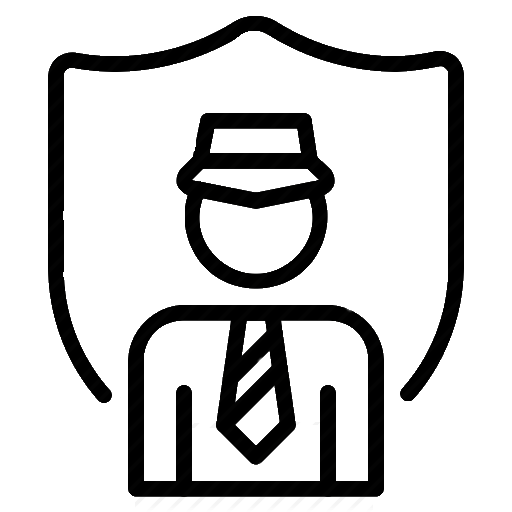 26
[Speaker Notes: For GDPR
controllers and processors are now obliged to appoint a DPO in certain circumstances, including:
Where the processing is carried out by a public authority or body, except for courts acting in their judicial capacity’; or
where the core activities of the organisation consist of processing operations which require “regular and systematic monitoring” of data subjects on “a large scale”; or
 where the core activities consist of processing of special categories of data on a “large scale”; or (c) where required under Member State law (where lower thresholds apply). 
The DPO should report to the highest management level of the controller or processor (as appropriate) and must be supported in carrying out its functions, including with the necessary resources.]
Checklist – Q11
27
[Speaker Notes: Appointing a representative for non-EU entities 
Where the controller or processor is not established in the EU but is caught within the scope of the GDPR, the controller or processor must designate a representative in a Member State in which the data subjects are whose personal data is processed in relation to the offering of goods or services, or whose behaviour is monitored, unless an exception applies (e.g. where the processing is occasional or where the organisation is a public body). 
Organisations should: 
consider whether such non-EU group companies need to have an EU representative or whether an exemption applies; 
ensure that where such non-EU group companies are required to have an EU representative, that the representative is appointed in an appropriate EU country, that such appointment is in writing and that the company has complied with GDPR rules in respect of that processing (including in respect of required documentation as described below).

The European Data Protection Board has published a guideline (3/2018) on the territorial scope of the GDPR which is available at the following URL: https://edpb.europa.eu/sites/edpb/files/consultation/edpb_guidelines_3_2018_territorial_scope_en.pdf
To be able to determine whether you will need to designate an EU representative,  first of all you should satisfy article 3(2) and then you will have to go through the above guideline together with the team and then assess the need for an EU representative.]
28
[Speaker Notes: Benelux Countries: Belgium, the Netherlands and Luxembourg]
29
[Speaker Notes: Benelux Countries: Belgium, the Netherlands and Luxembourg]
30
31
Checklist – Q12
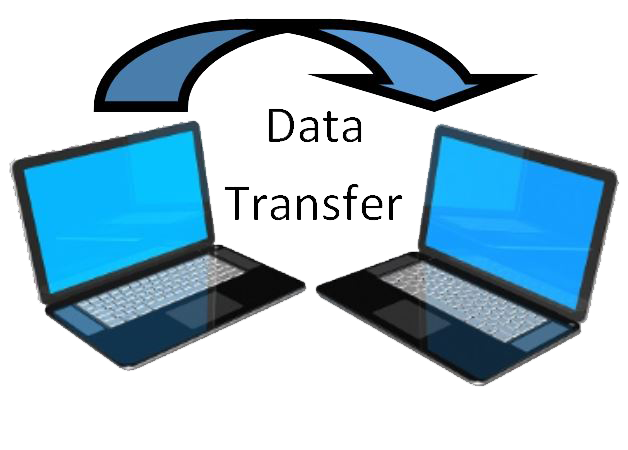 32
THANK YOU!
33